Google Research Football:Updates and Kaggle Competition
Windows Support in the official repository
What’s new on Windows:
No need to install via my fork anymore, use official repo instead;
Only Python is required to run (`pip install gfootball`);
To compile on local machine vcpkg’s manifest mode is used;
Continuous Integration via GitHub Actions => no more unnoticed breaking changes.
Plans:
Continuous integration and building wheels for MacOS and Linux.
Links: Repository , my PR.
2
Tips on finding interesting ideas
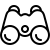 Google Scholar (link for GRF)
Semantic Scholar (search result)
Technical reports from Kaggle Competitions
3
Kaggle Competition (Sept-Nov 2020)
Links: Overview page, Leaderboard, Results and Solutions
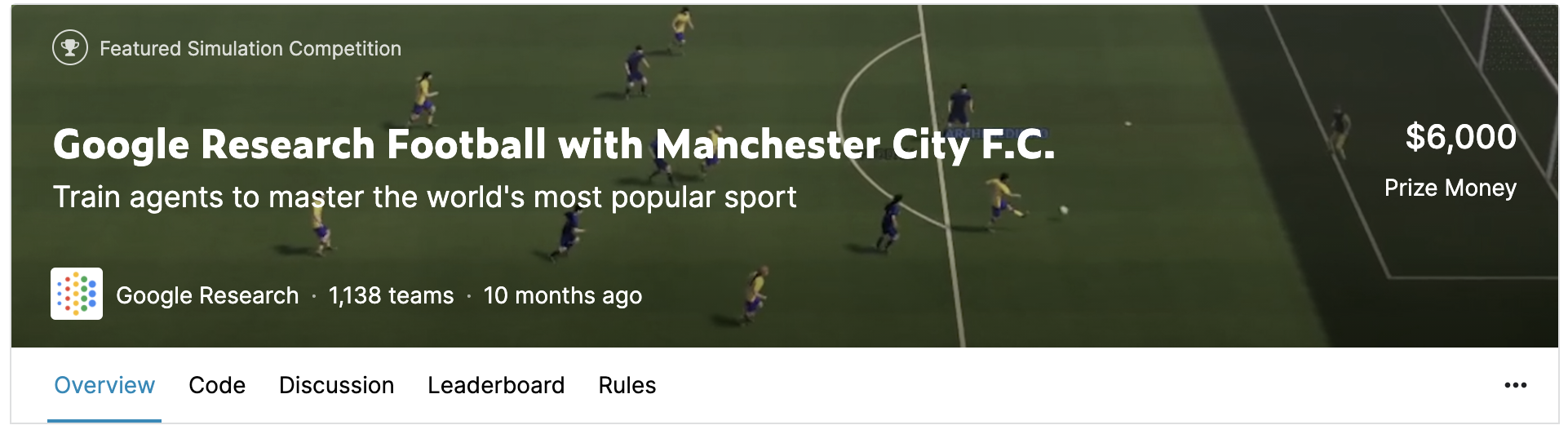 4
Notable approaches used
Reinforcement Learning (RL);
Supervised ML based on leaders’ agents (Imitation Learning), using:
Neural Networks;
Gradient boosting trees.
Rule-based AI;
Different combinations of the above approaches.
5
Selected solutions
1st place (absolute winner) WeKick;
2nd place SaltyFish;
3rd place Raw Beast;
5th place TamakEri;
Supervised ML approaches (7th , 12th );
Rule-based: 21st ; popular (101st place), improved (31st ).
6
Additional Links
GRF replays collection dataset
7